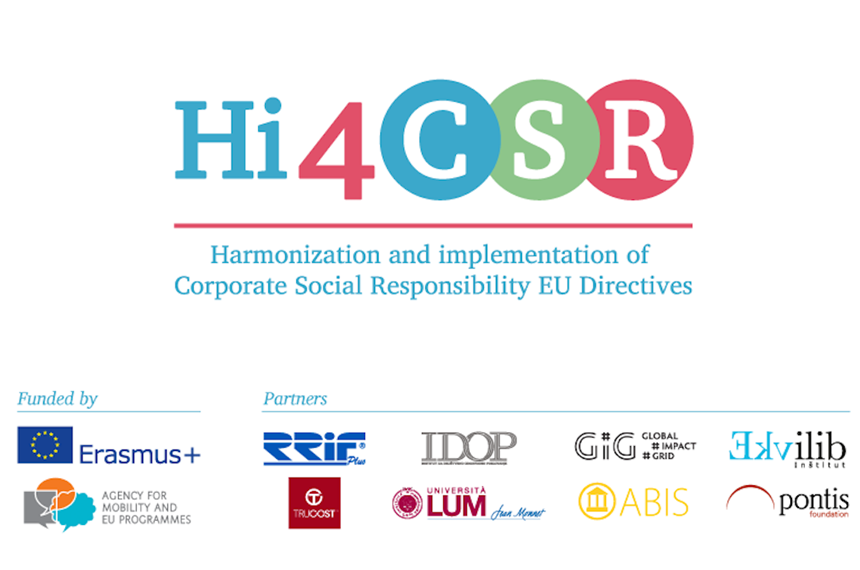 Recycling and waste reduction– LUM Jean Monnet University
LA Zagreb 03/02/2017
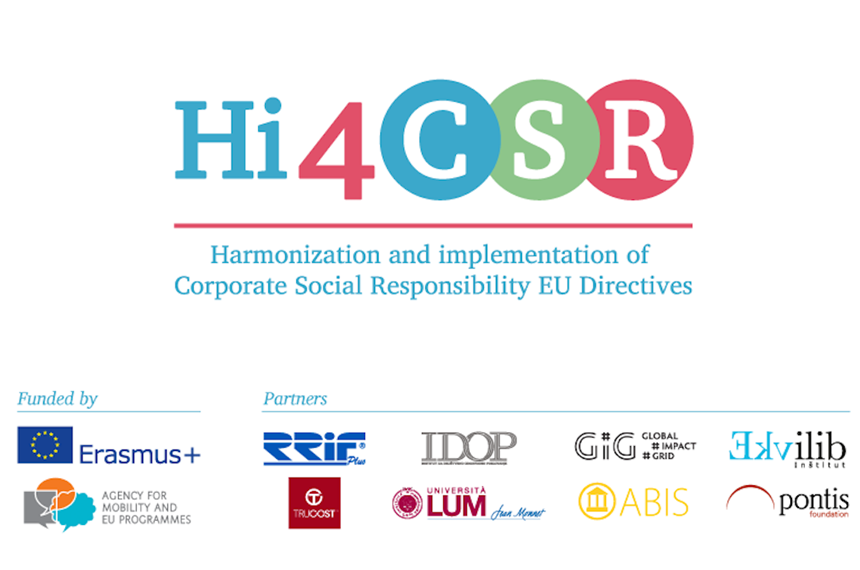 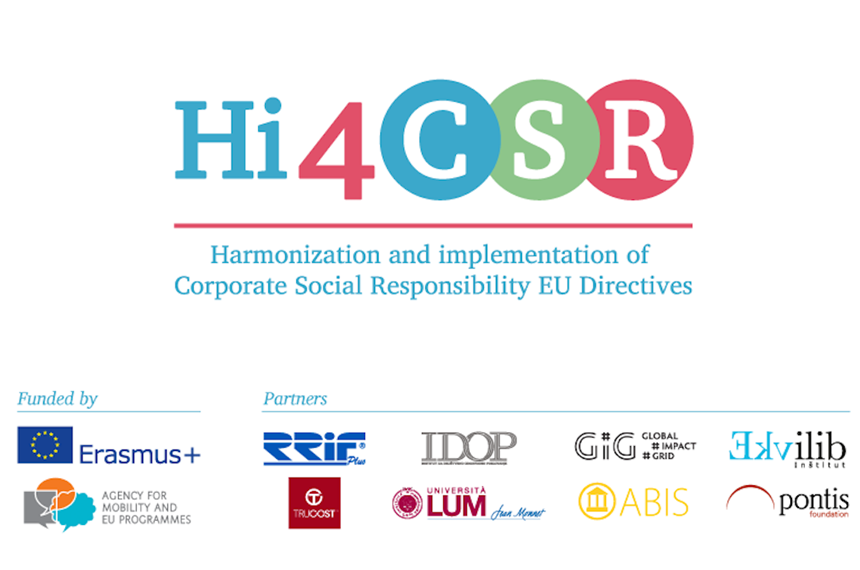 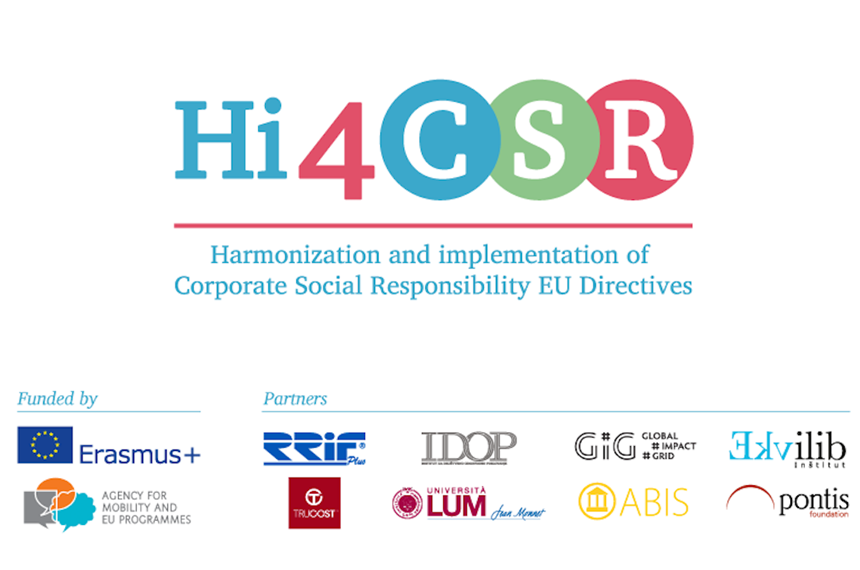 Data courtesy of eRevalue
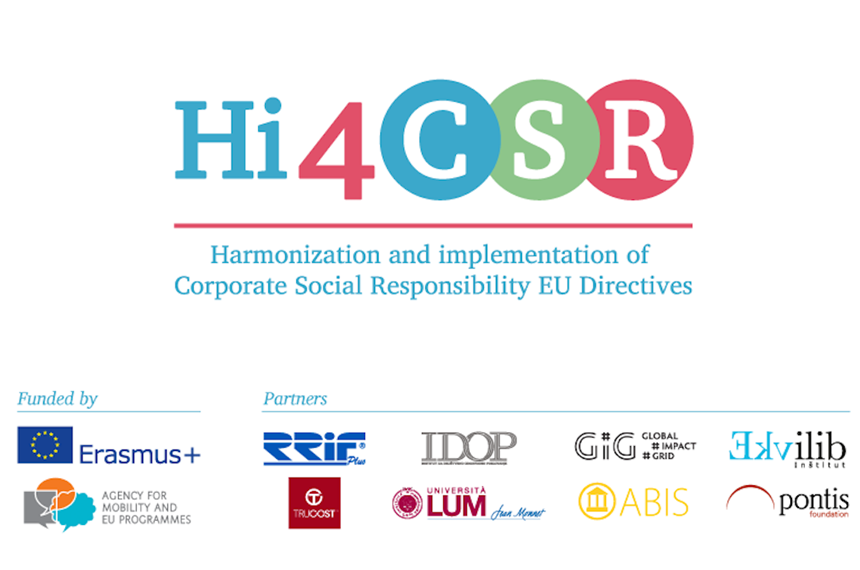 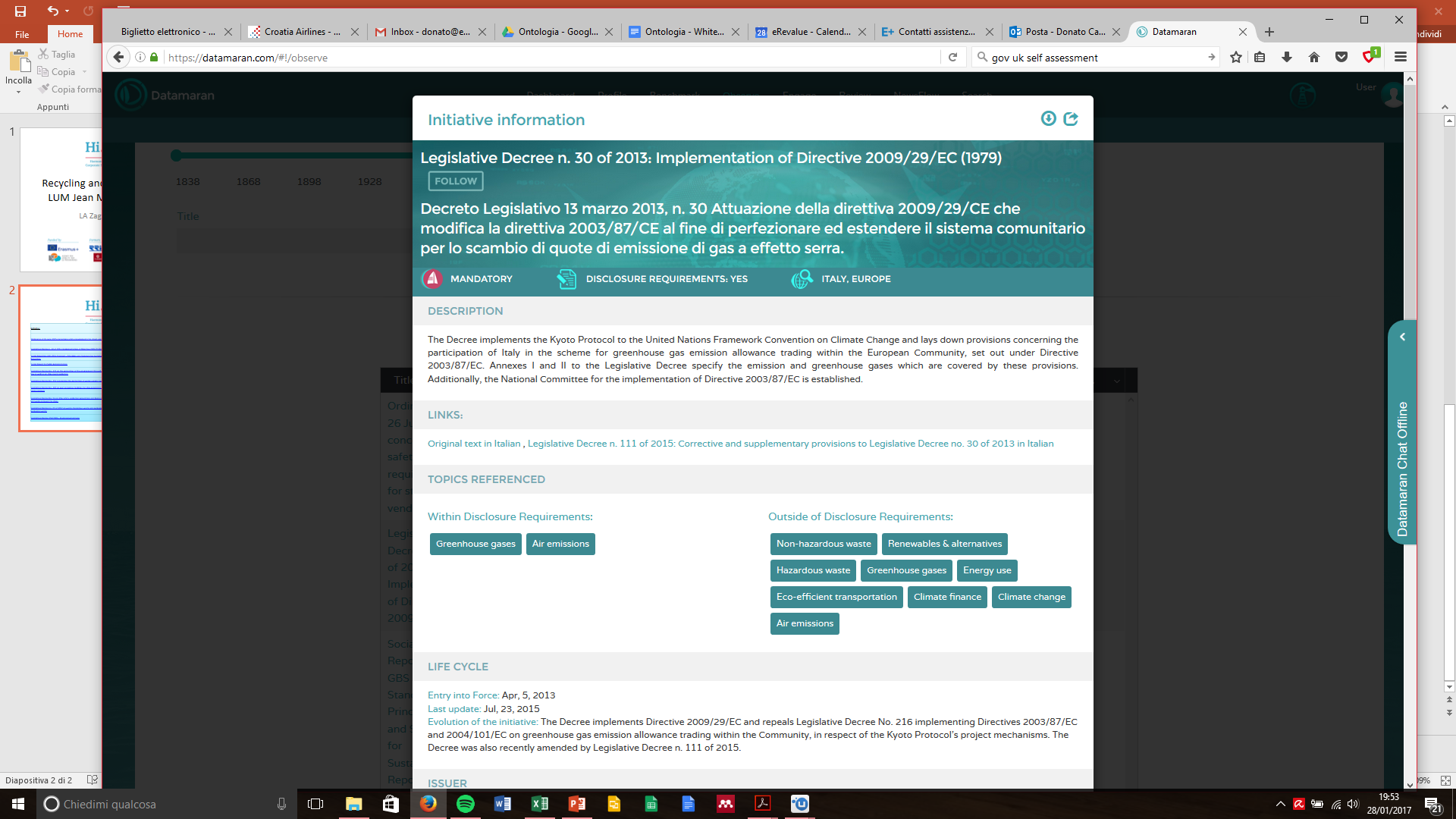 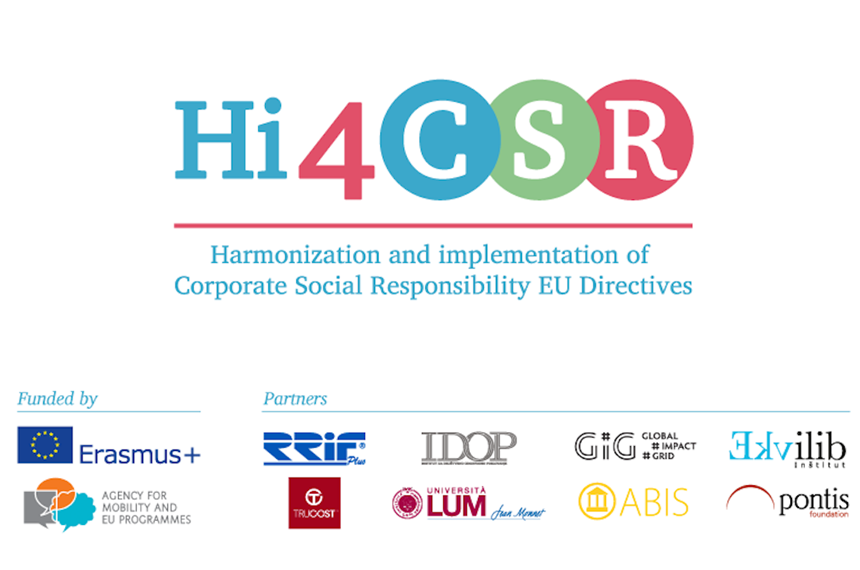 Data courtesy of eRevalue
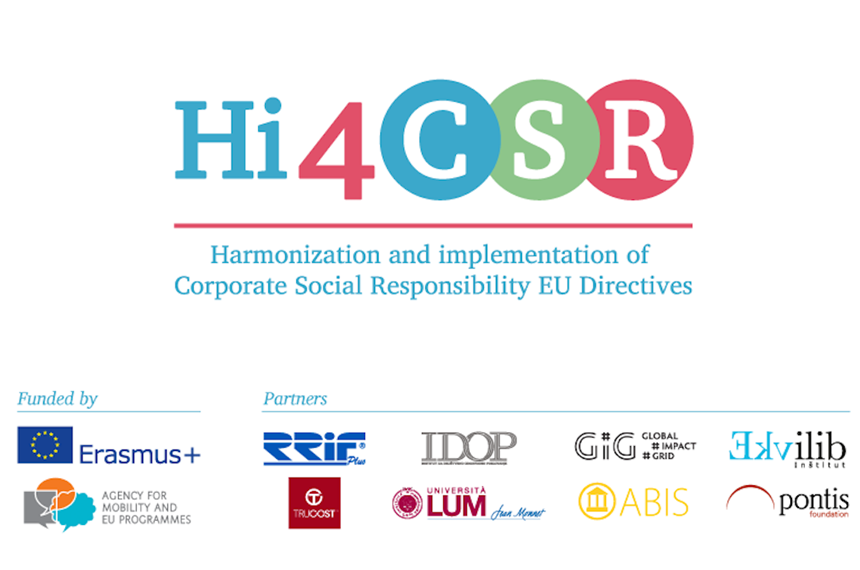 Best practice: networking
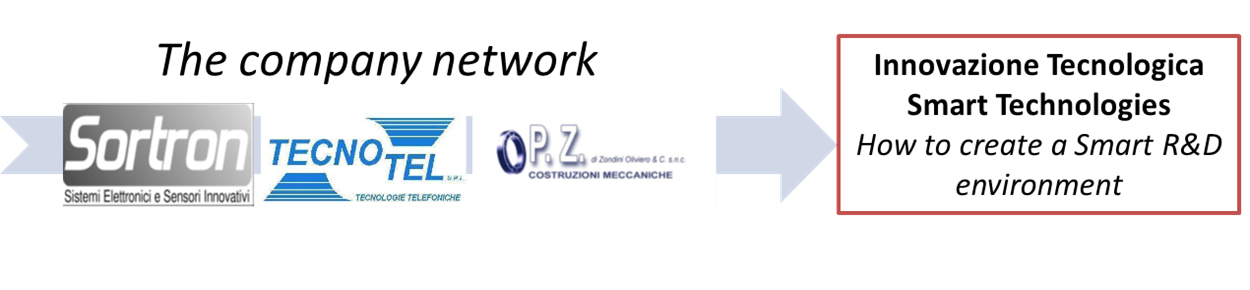 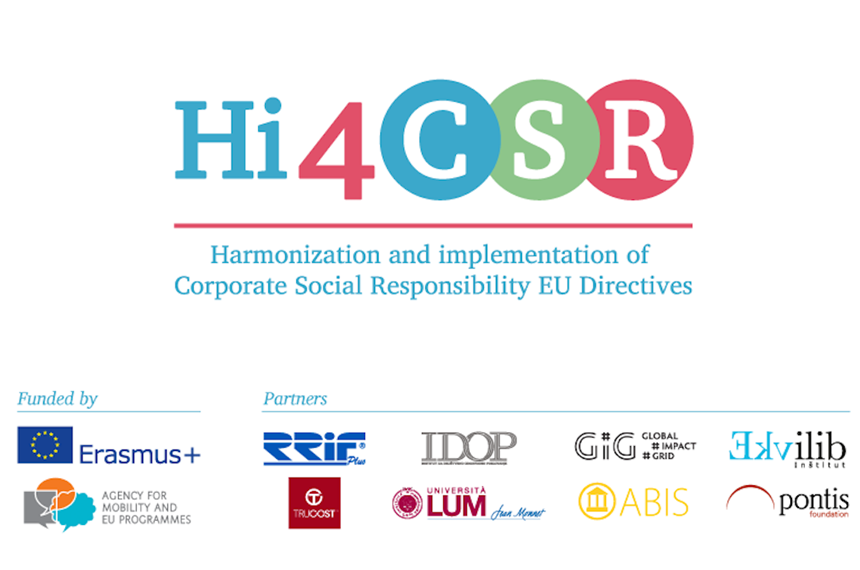 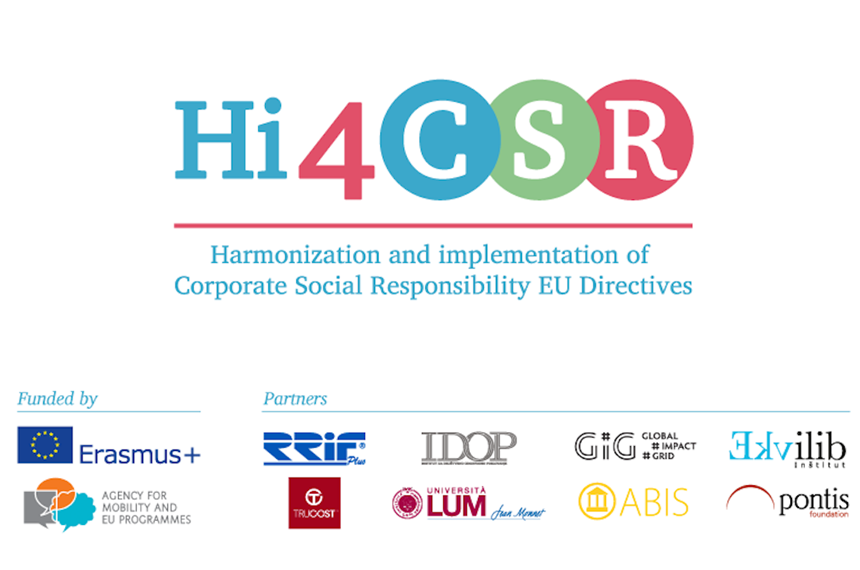 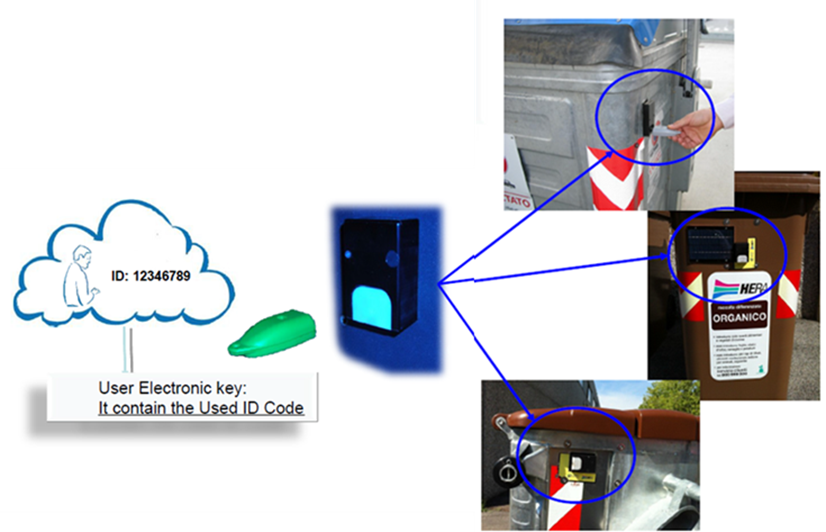 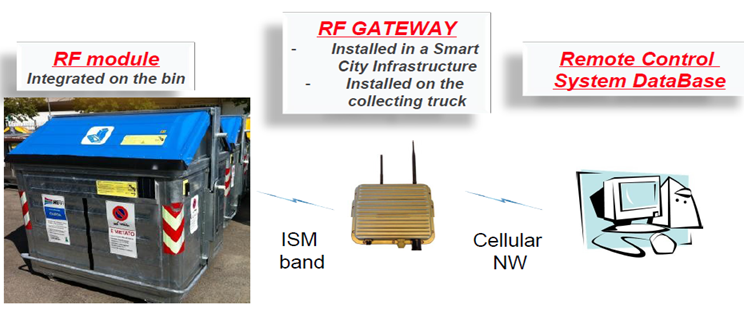 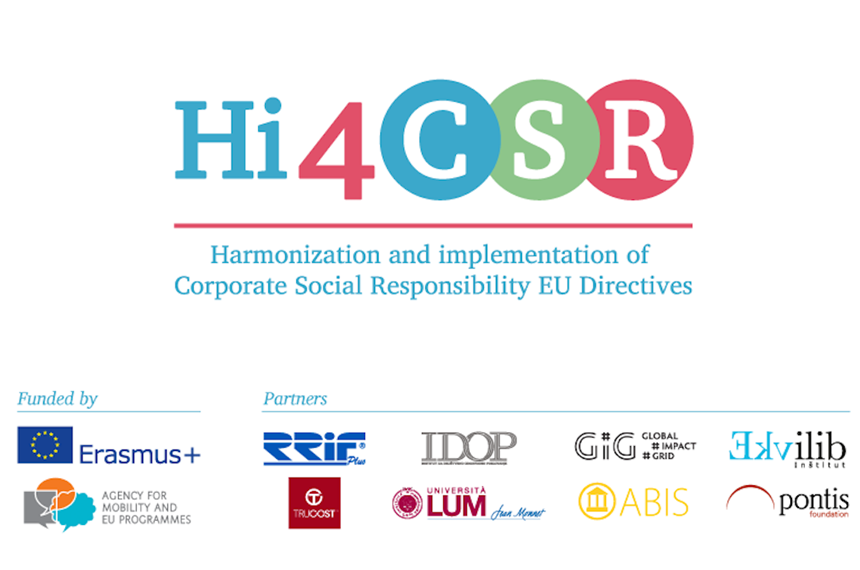 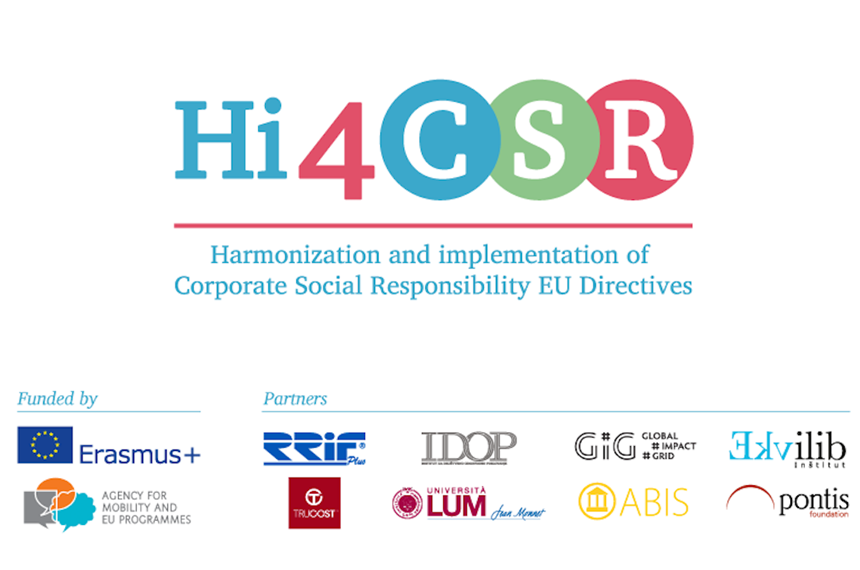 Impacts:
Data monitoring
Efficiency
Change of behavior
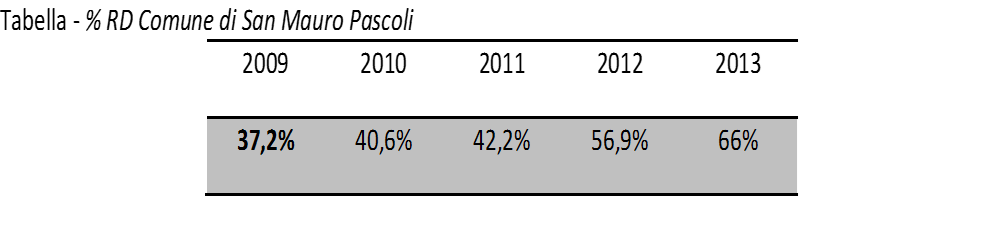 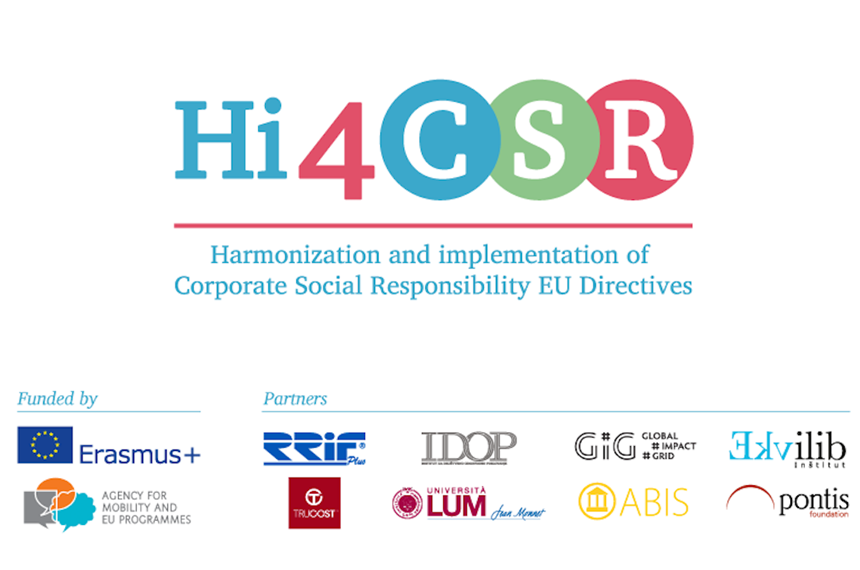